How Low Water Conditions Affect Cold Tolerance In Pinyon Pine Resistant To Drought
By Benjamin M Ryan
Why its important
Pinyon are foundational species and have large impacts on biodiversity
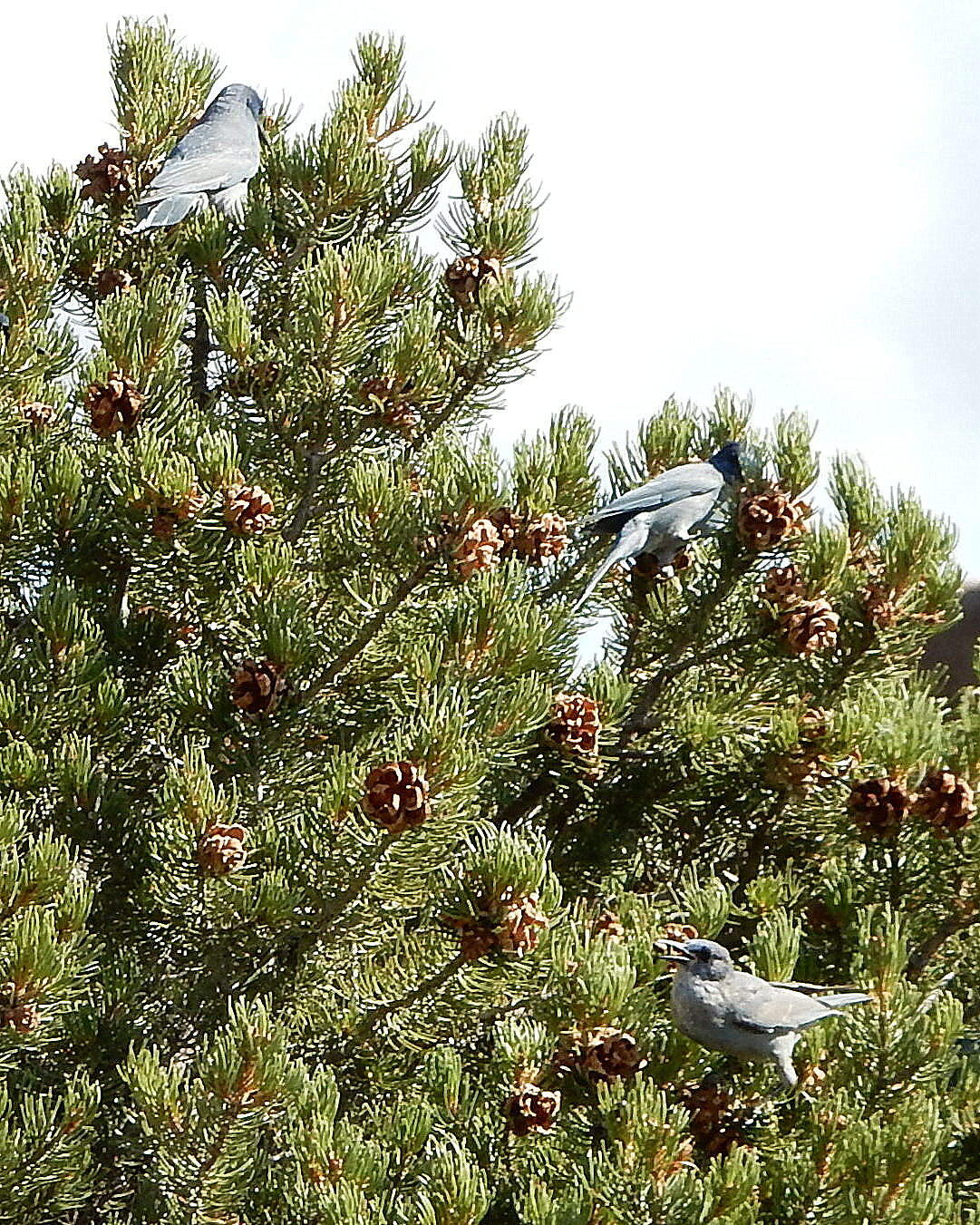 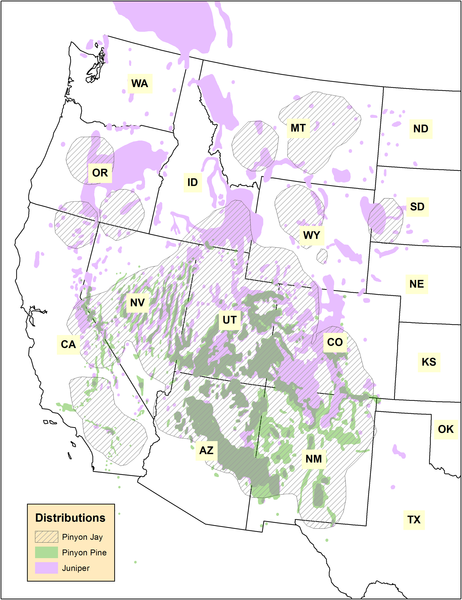 Drought and freezing are important determinants of plant distribution
Pinyon are experiencing high mortality primarily due to severe drought
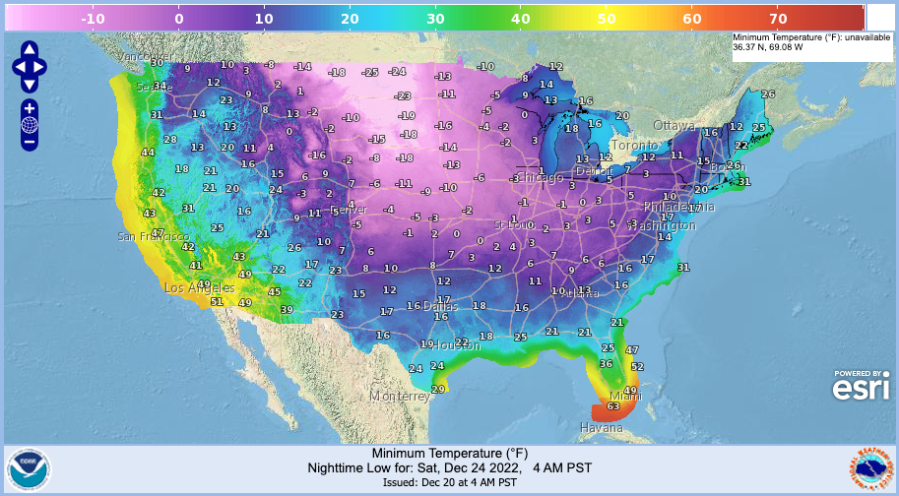 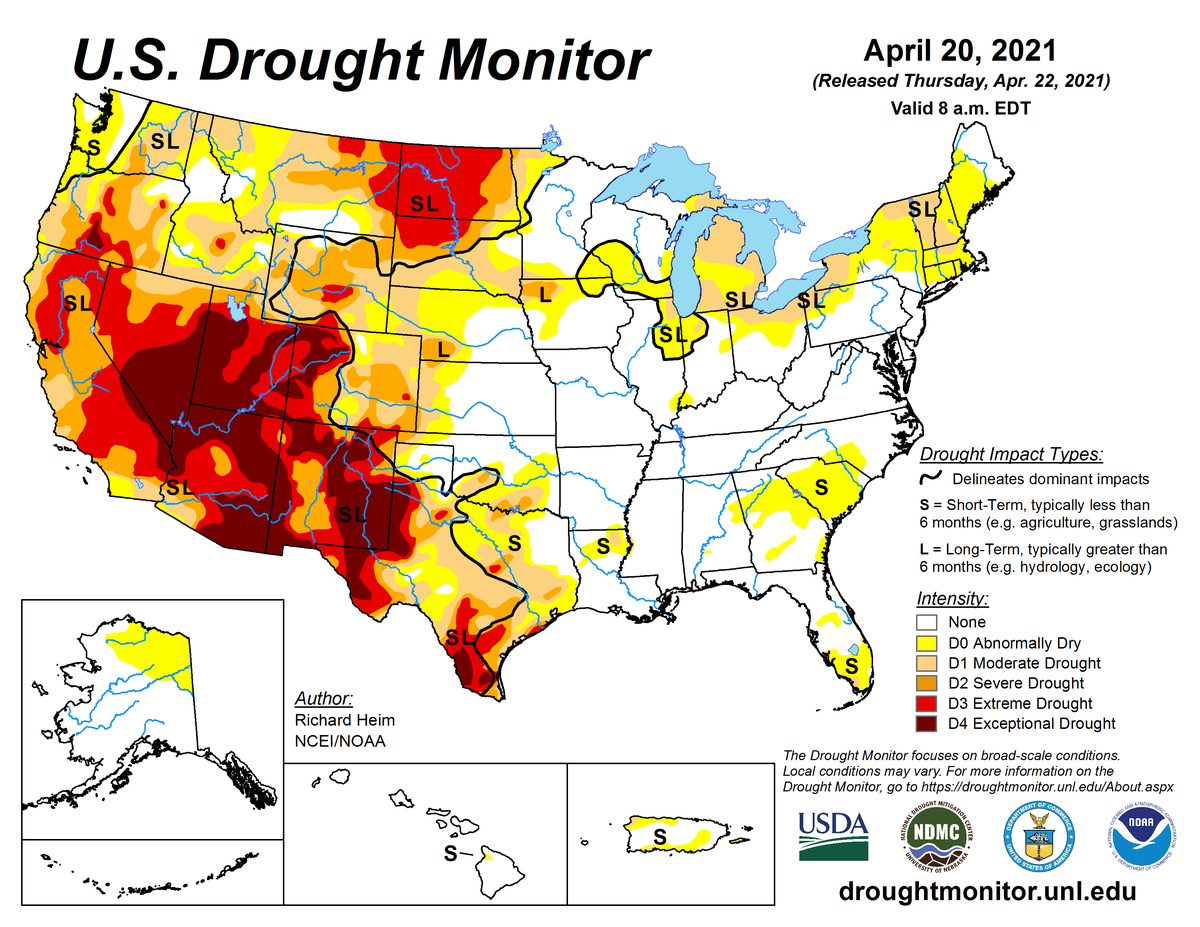 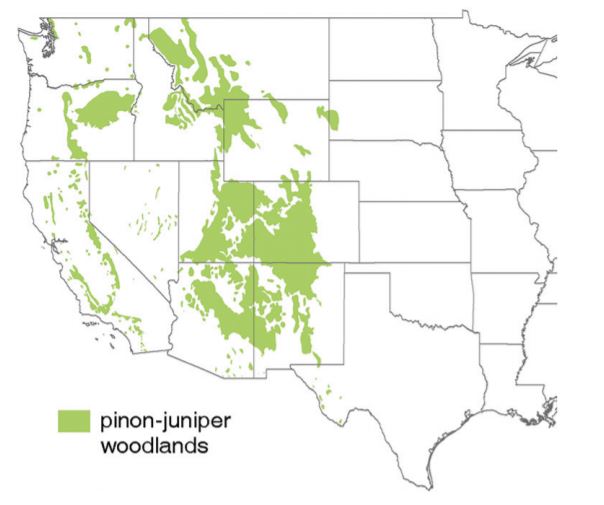 Death can occur under drought after just a single freezing event in saplings
Extent to which genetic drought resistance affects the range of cold tolerance is unknown
Hypotheses
I - The drought resistant trees will be less tolerant to cold.
Expected outcome due to possibility of a trade off for drought resistance and cold tolerance. 

II - The drought resistant trees will be more tolerant to cold.
Possible due to drought and cold having similar physical effects, meaning there may be some overlap for drought and cold resistance.
Experimental Design
Pinyon seeds were selected from the Sunset crater common gardens, that have been identified to either be drought resistant or drought susceptible
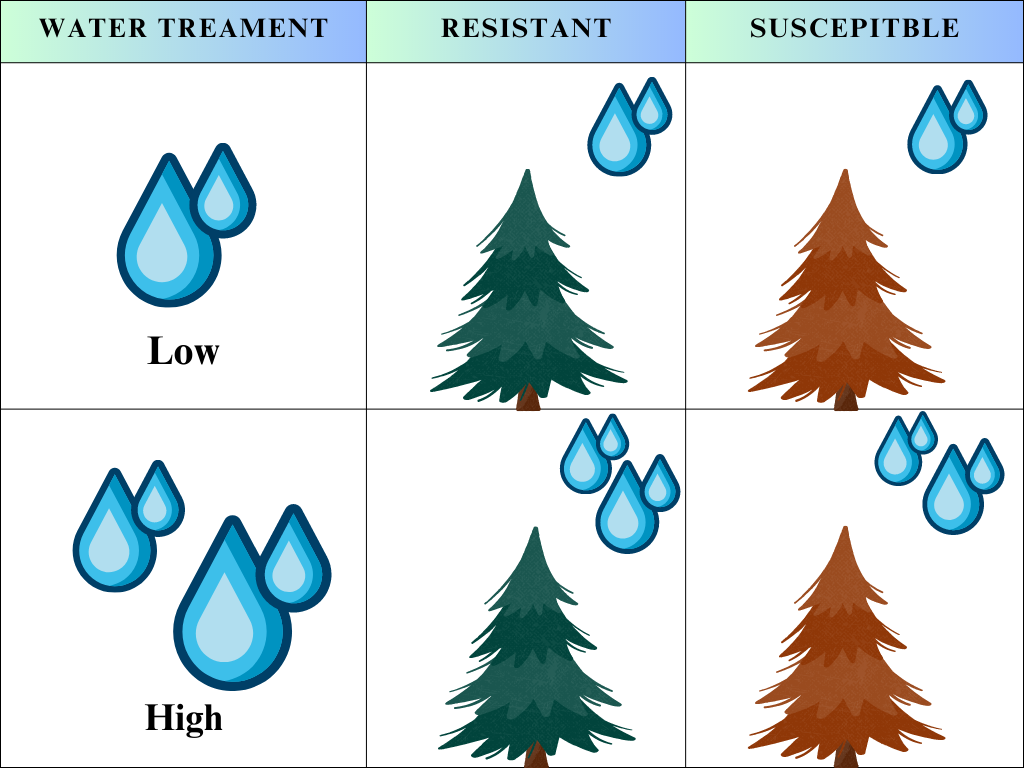 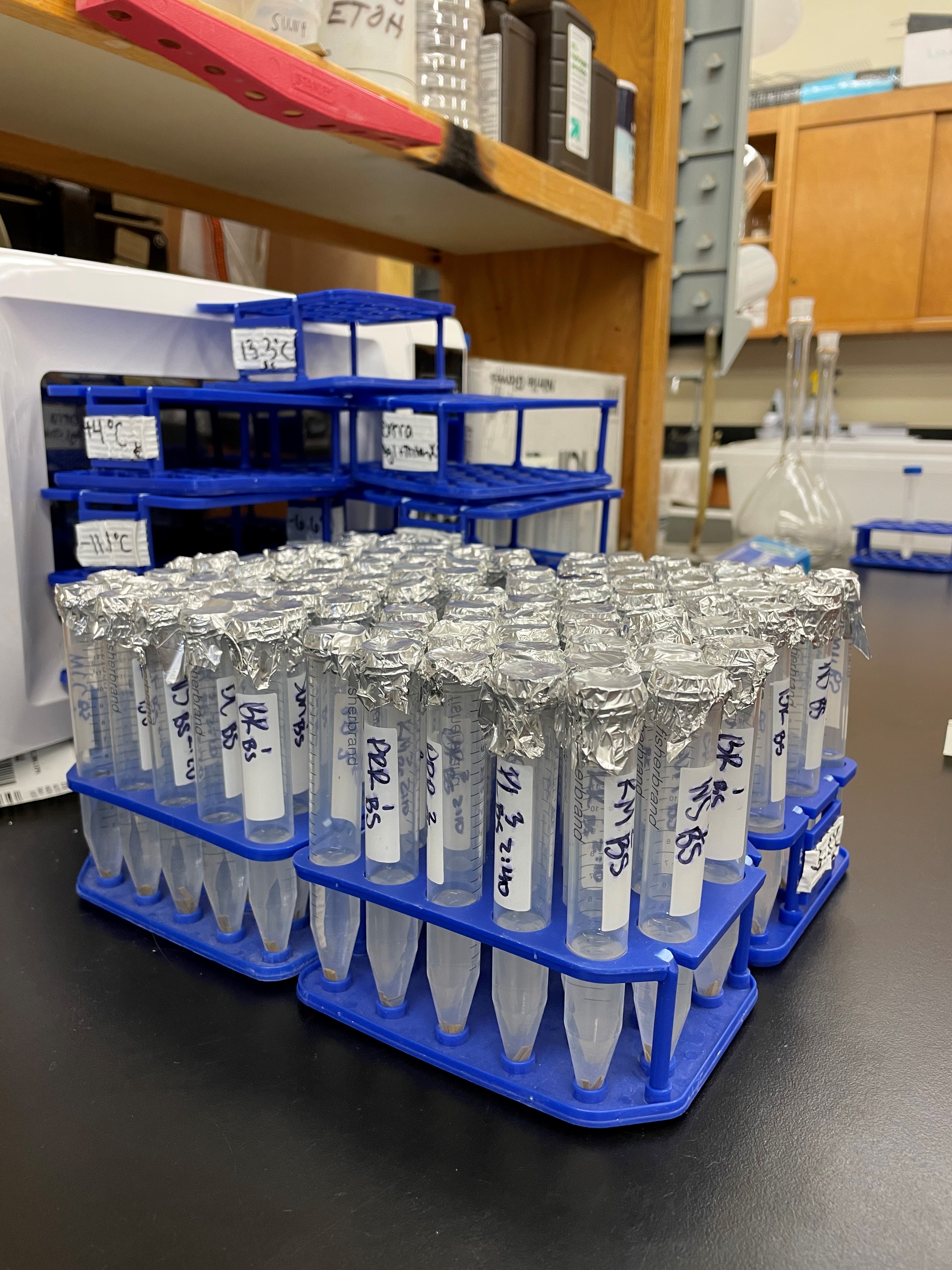 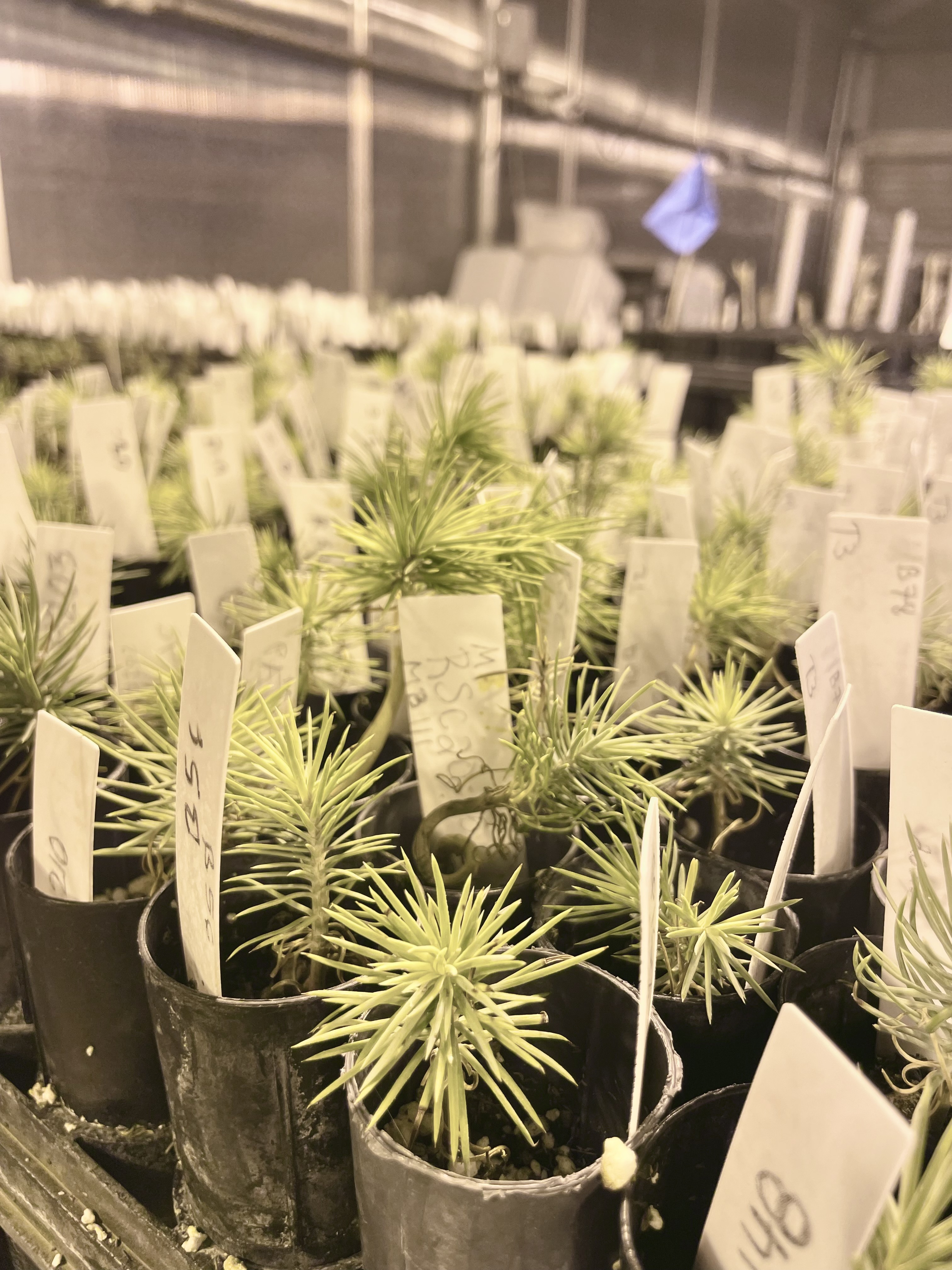 Each group was placed in a freezer then measured for electrolyte leakage (EL), which quantifies the amount of cell damage from freezing.
Results
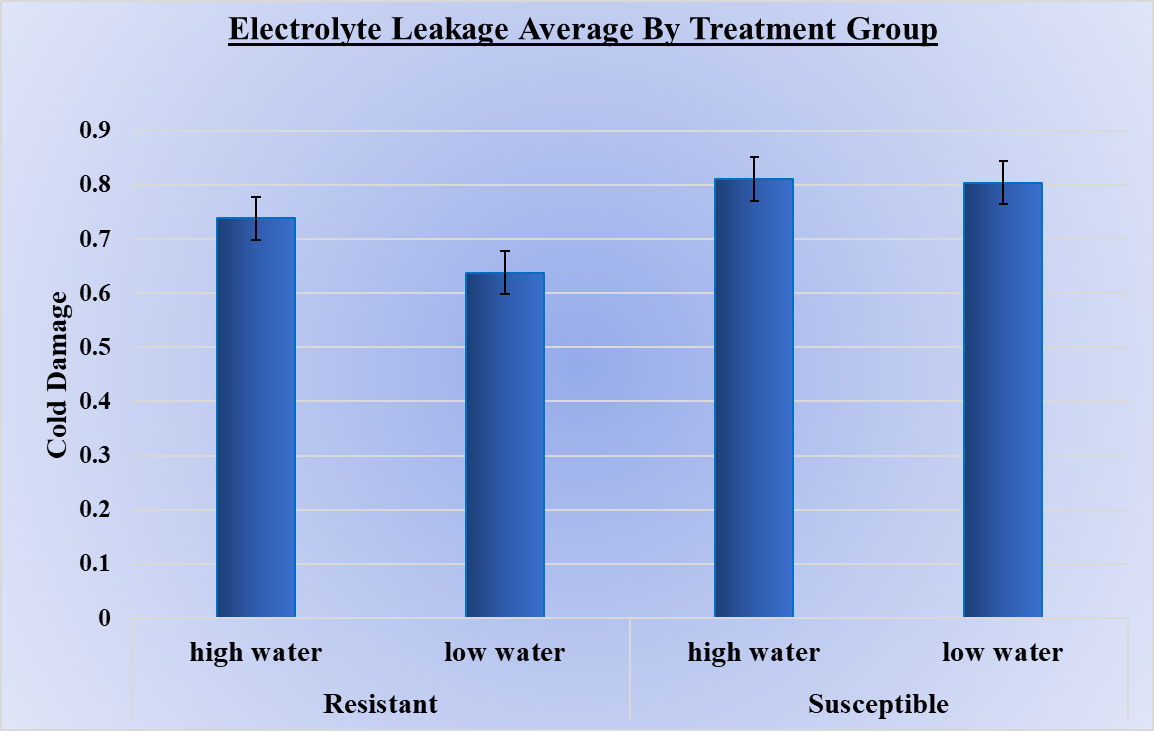 ** P = 0.004
Implications
Results show Drought resistant trees are statistically more cold tolerant. 


More data is needed to determine the significance of the interaction between drought treatments.
Acknowledgements
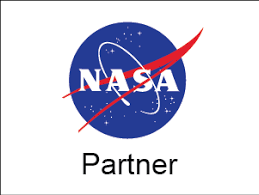 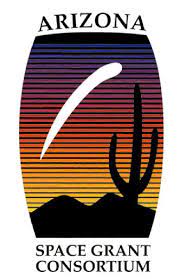 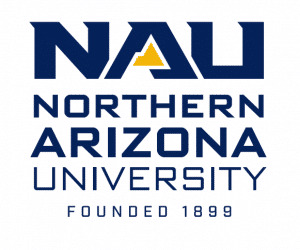 Special thanks to Dr. Amy Whipple and my peers in the Pinyon Pine Research Lab